Least-squares Reverse Time Migration with Frequency-selection Encoding for Marine Data
Wei Dai, WesternGeco
Yunsong Huang and Gerard T. Schuster, King Abdulla University of Science and Technology
Sep 26, 2013
Outline
Introduction and Overview
Theory
Single frequency modeling
Least-squares migration
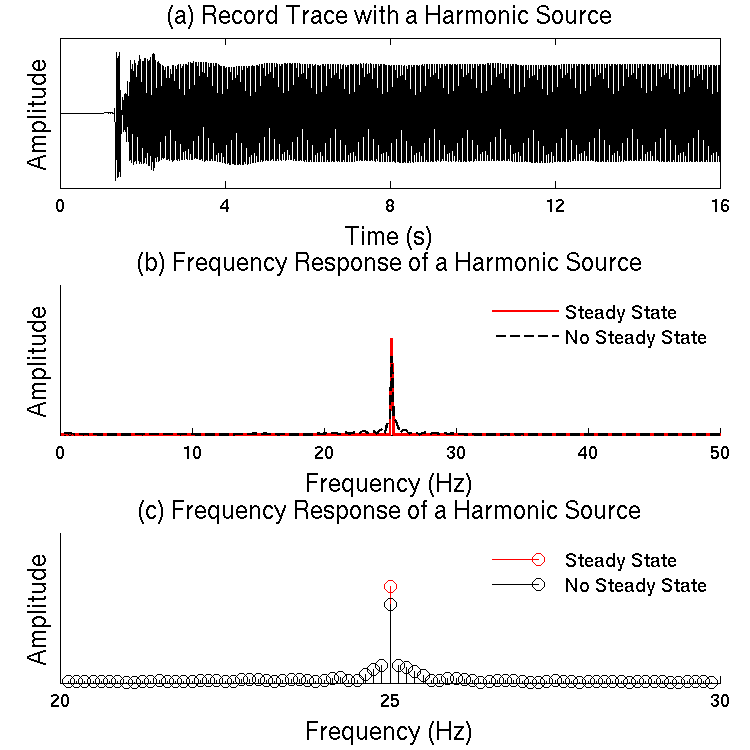 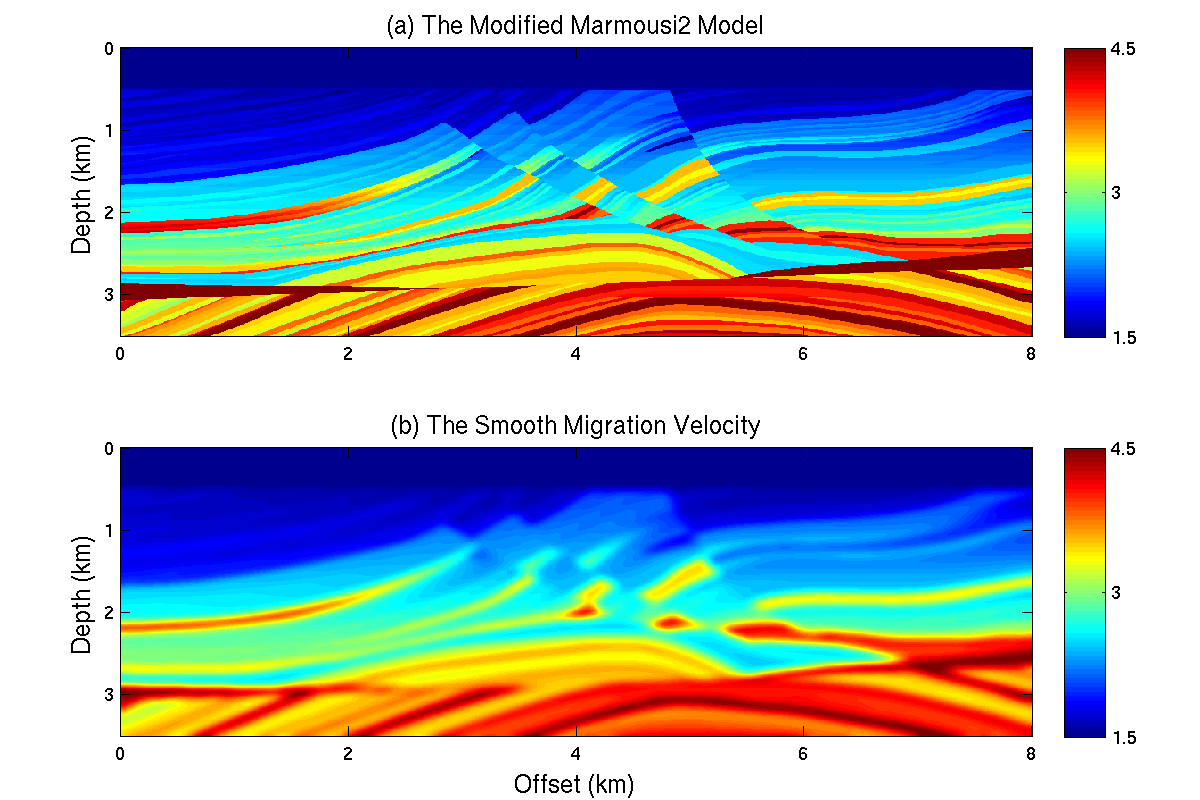 Numerical Results
Marmousi2
Marine field data
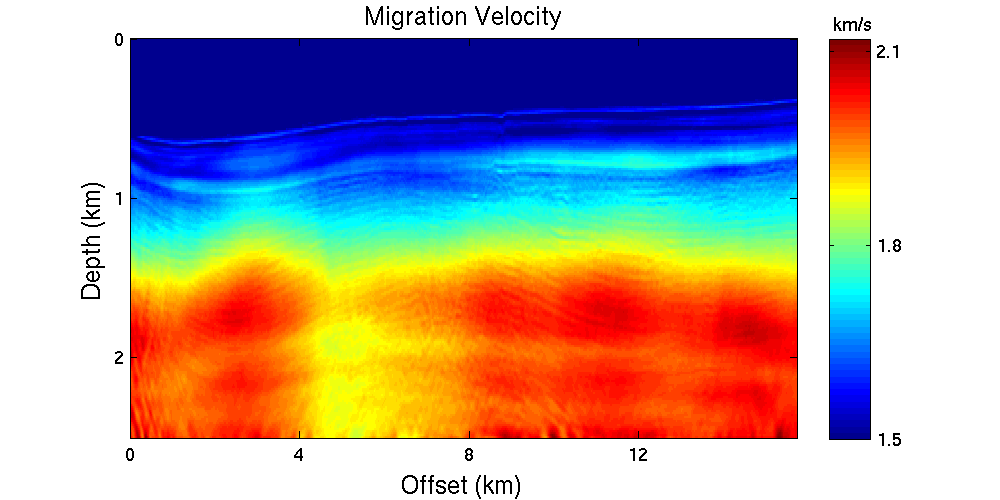 Summary
Motivation of Freq. Select. Encoding
Random encoding is not applicable to marine streamer data.
Marine streamer geometry (observed)
Fixed spread geometry (synthetic)
6 traces
4 traces
Mismatch between acquisition geometries will dominate the misfit.
Marine Data
erroneous 
misfit
misfit =
observed
data
simulated
data
4
Solution
Every source is encoded with a unique signature.
Every receiver acknowledge the contribution from the ‘correct’ sources.
observed
simulated
5
Frequency Selection
R(w)
Nw  frequency bands of source spectrum:
Accommodate up to Nw  shots
w
4 shots/group
Group 1
2 km
[Speaker Notes: The colors of every hydrophone denote its ‘pass frequency’.  That is, non-colored frequency bands are filtered out.

By this frequency-selection mechanism, we can winnow out the undesired contributions at each hydrophone from other sources when these sources are grouped together for simulation.]
Outline
Introduction and Overview
Theory
Single frequency modeling
Least-squares migration
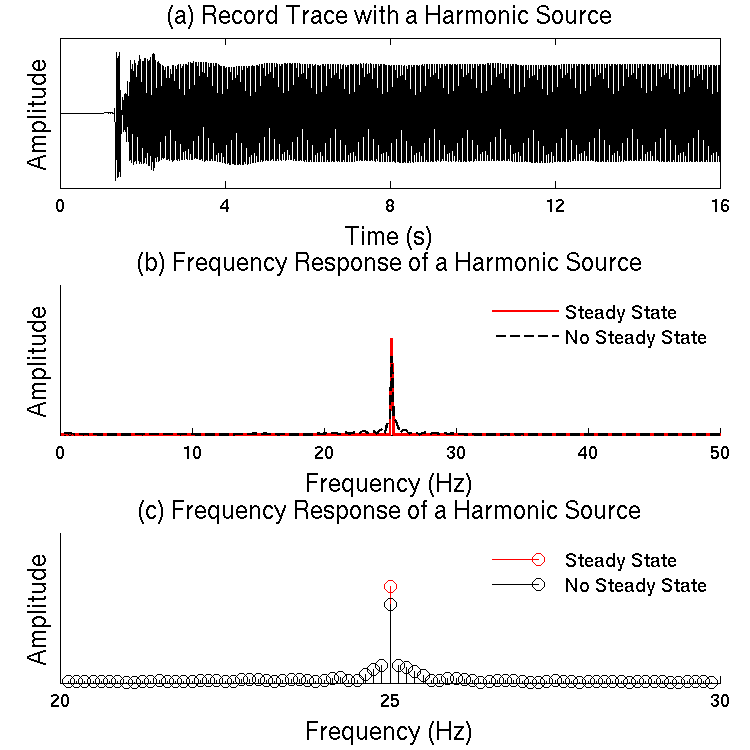 Numerical Results
Marmousi2
Marine field data
Summary
Single Frequency Modeling
Helmholtz Equation
Acoustic Wave Equation
Harmonic wave source
Advantages:
Lower complexity in 3D case.
Applicable with multisource technique.
Single Frequency Modeling
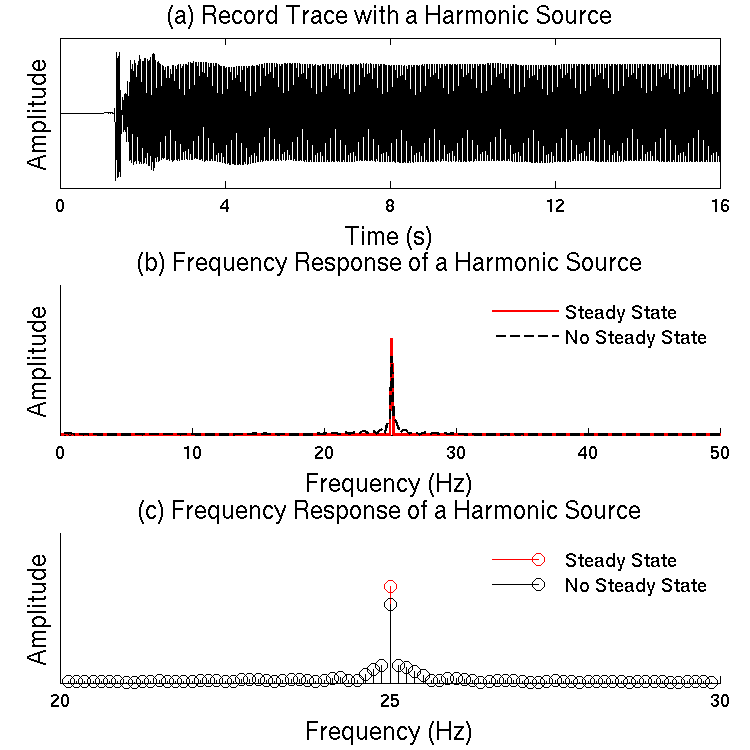 Amplitude
T
T
Single Frequency Modeling
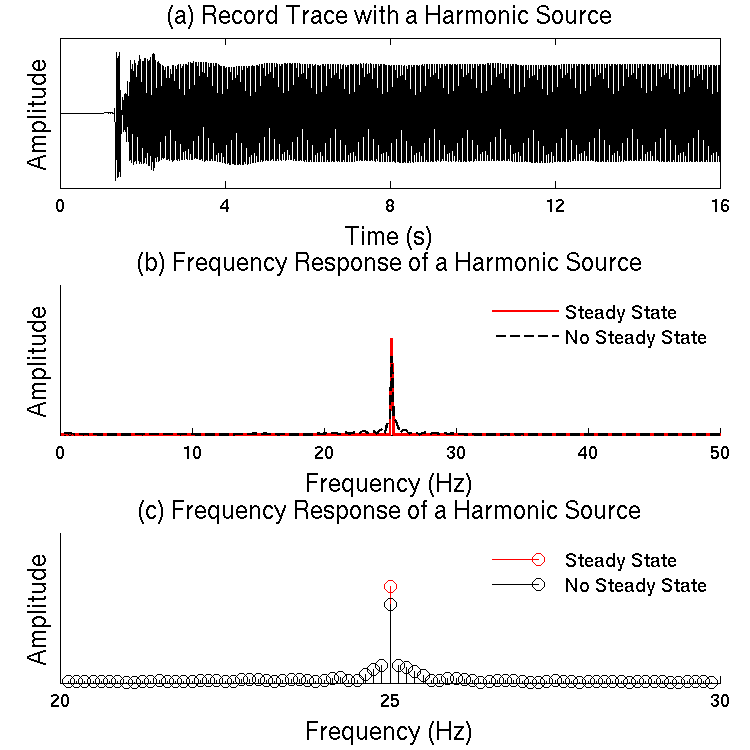 Amplitude
0                                         Frequency (Hz)                                    50
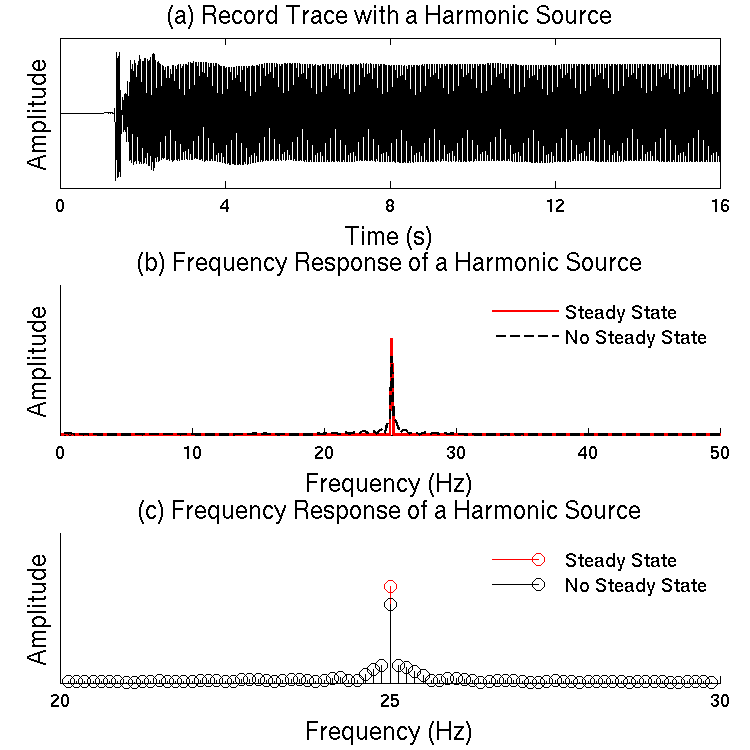 Amplitude
20                                     Frequency (Hz)                                      30
Single Frequency Modeling
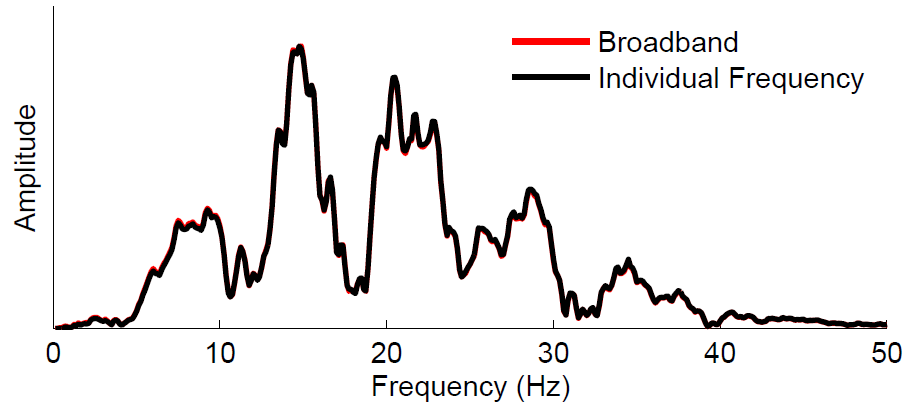 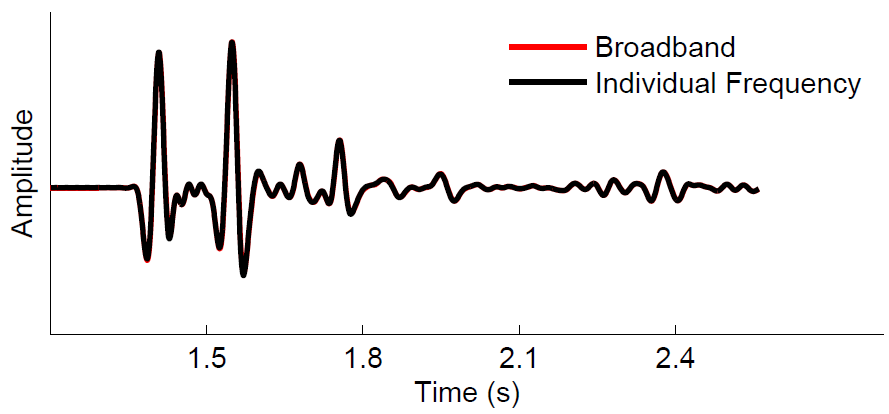 11
Where do the savings come from?
Frequency sampling rate:
T
T
Estimated Frequency Sampling
(Mulder and Plessix, 2004)
Theory: Least-squares Migration
Misfit:
Encoded Supergather:
only contains one frequency component for each shot, with
  frequency-selection encoding.
Encoding functions are changed at every iteration.
Misfit function is redefined at every iteration.
N frequency components  N iterations.
Outline
Introduction and Overview
Theory
Single frequency modeling
Least-squares migration
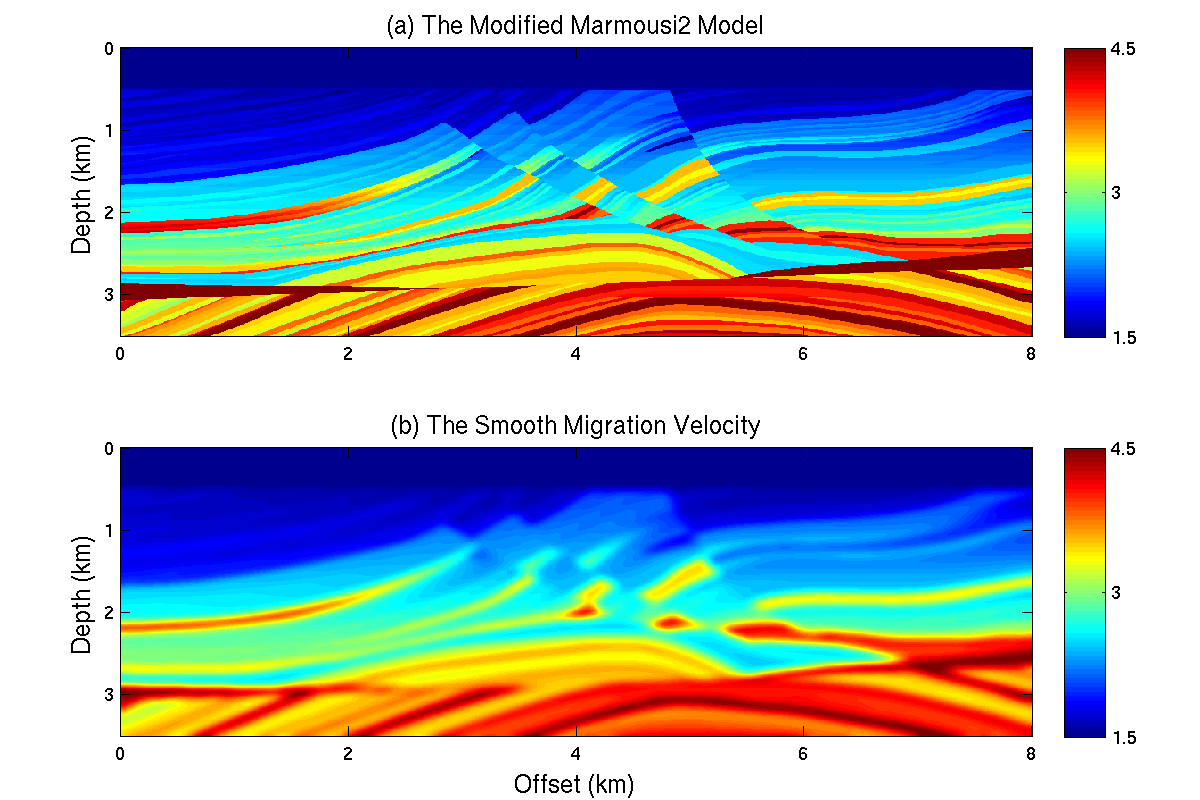 Numerical Results
Marmousi2
Marine field data
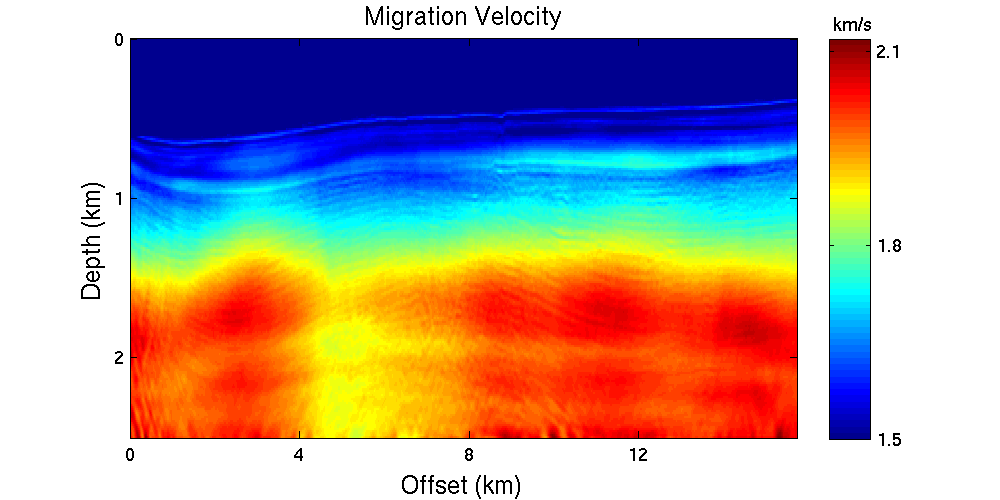 Summary
Marmousi2
Model size: 8 x 3.5 km
Freq.: 400 (0~50 hz)
Shots: 301
Receivers: 201
Cable: 2km
km/s
0
4.5
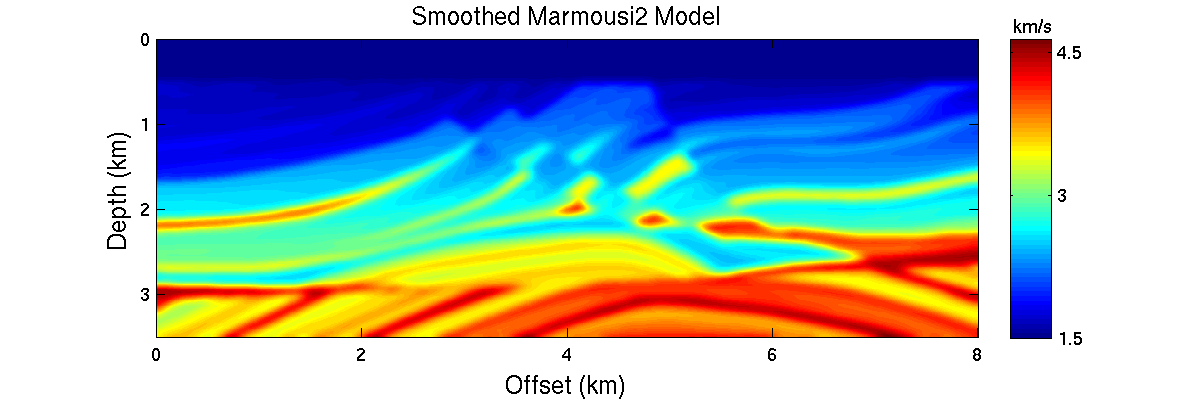 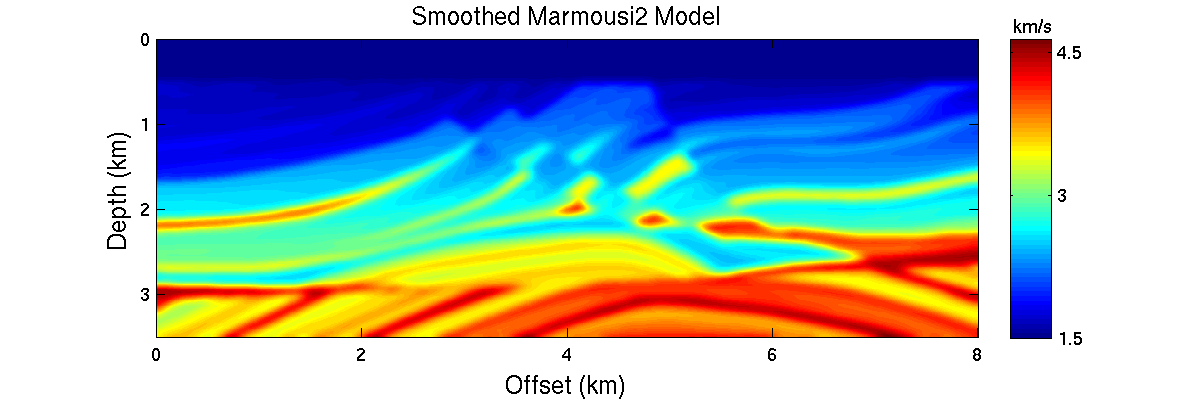 Z (km)
3.5
1.5
8
0
X (km)
Marmousi2
For the frequency bank 0~50 Hz, there are 400    
    frequency channels  accommodate up to 400 shots
According to the formula:
Conventional RTM
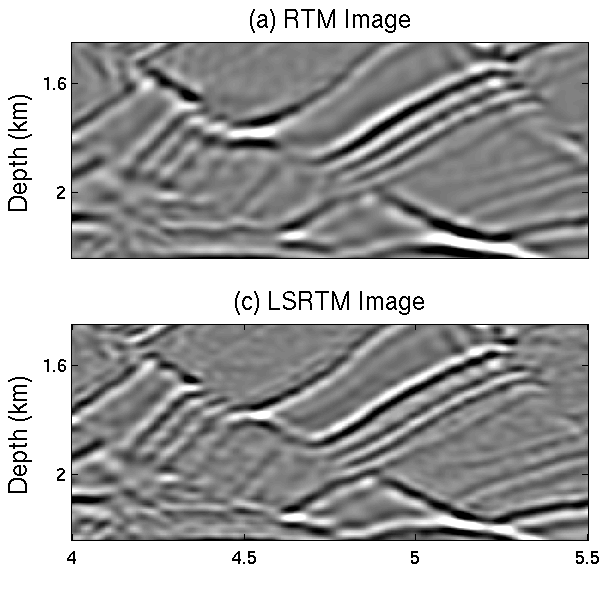 0
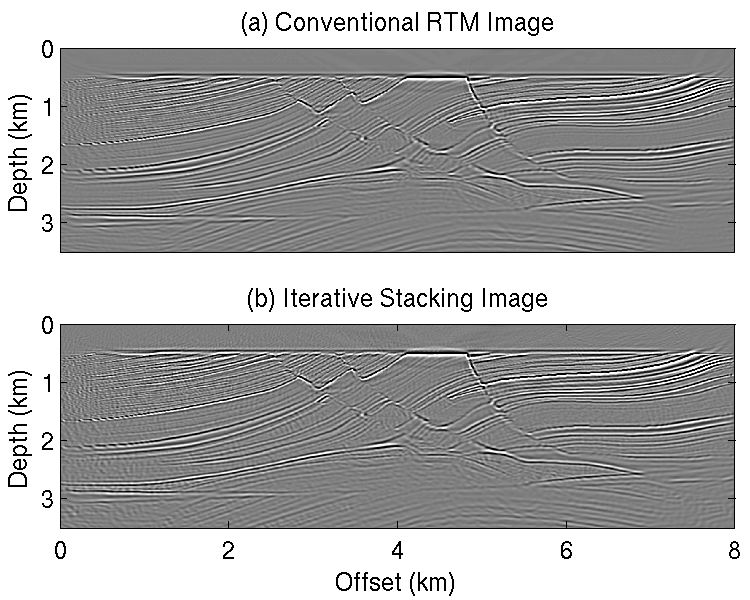 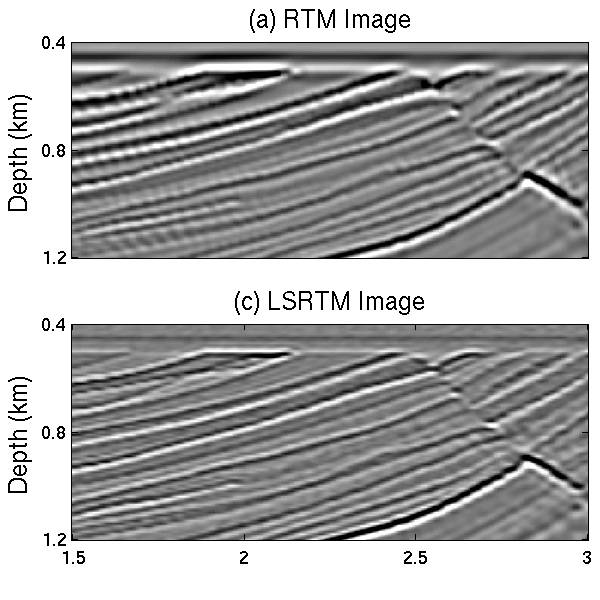 Z (km)
3.5
8
0
X (km)
LSRTM Image (iteration=1)
LSRTM Image (iteration=20)
LSRTM Image (iteration=80)
Cost: 3.2
0
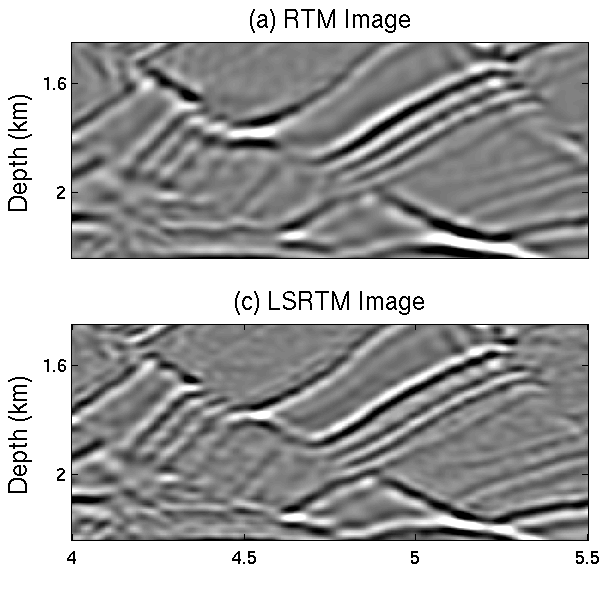 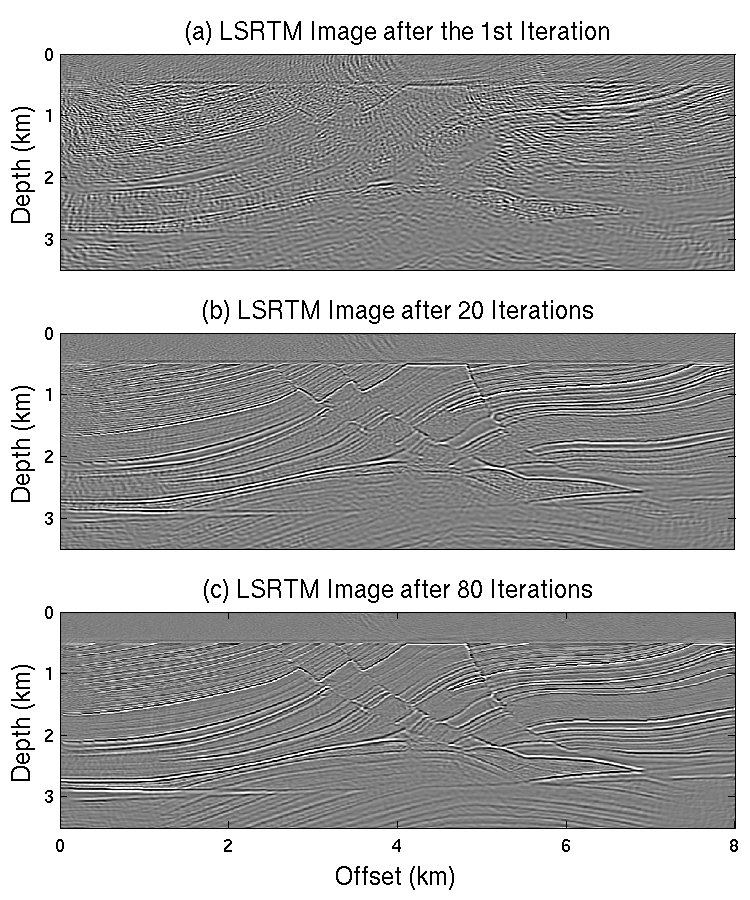 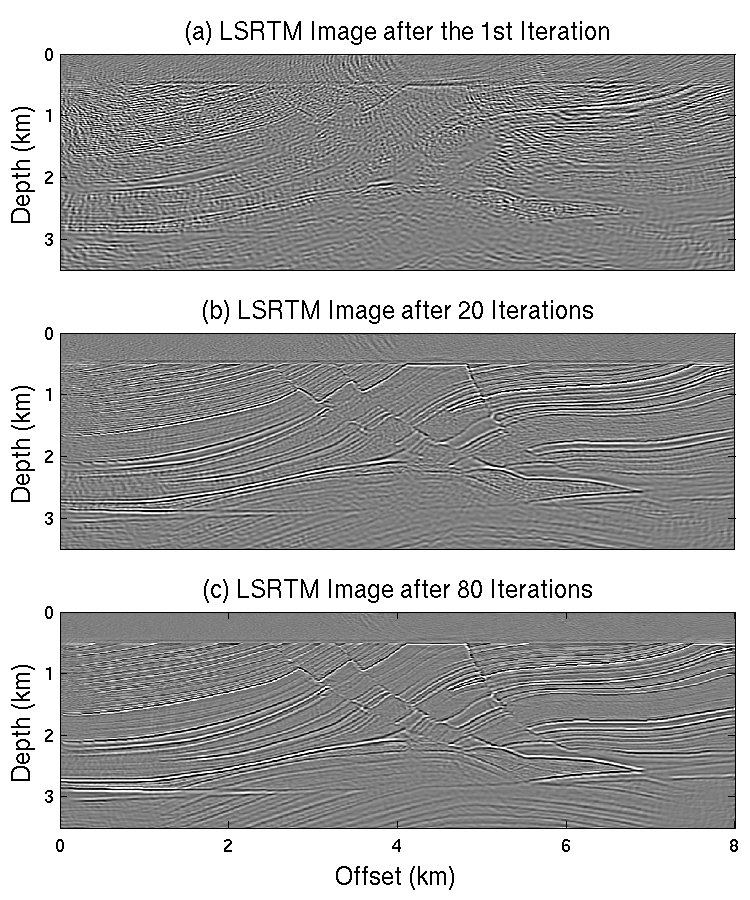 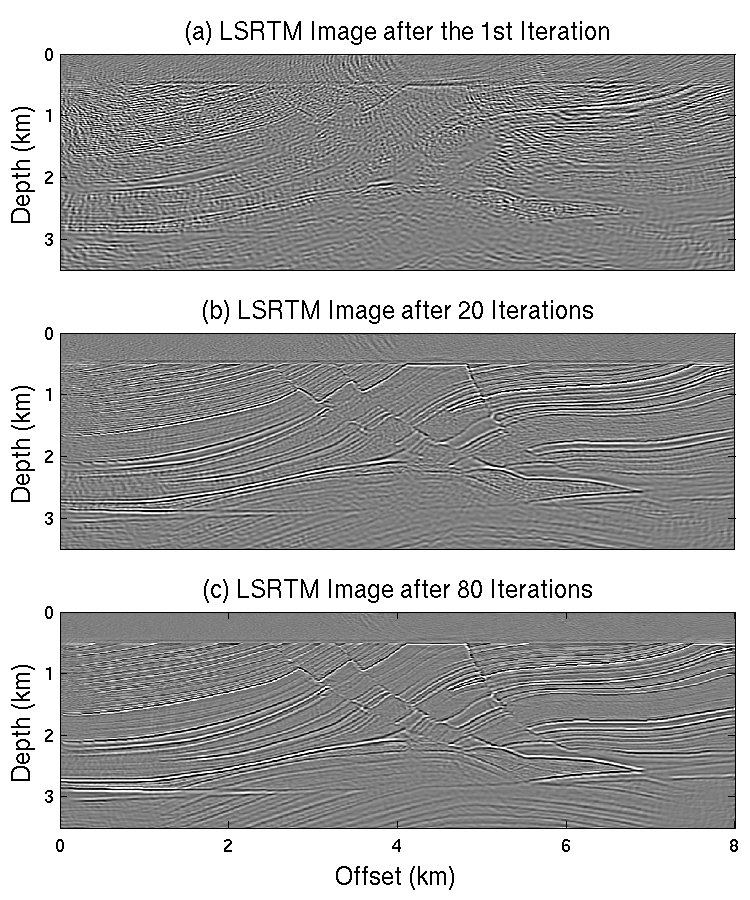 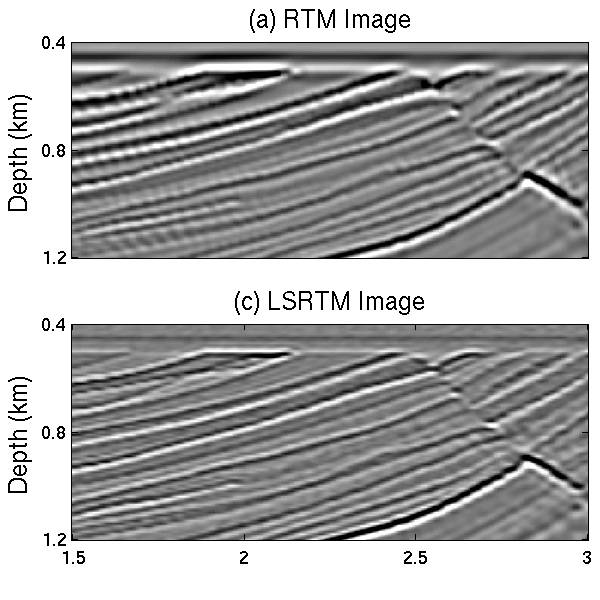 Z (km)
3.5
8
0
X (km)
Frequency-selection LSRTM of 2D Marine Field Data
Model size: 18.7 x 2.5 km
Freq: 625 (0-62.5 Hz)
Shots: 496
Cable: 6km
Receivers: 480
km/s
0
2.1
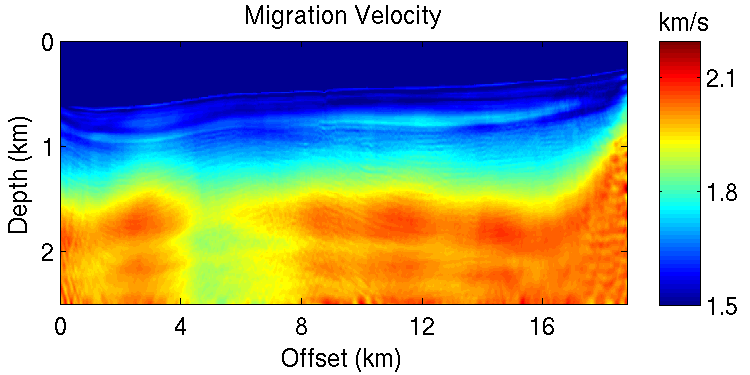 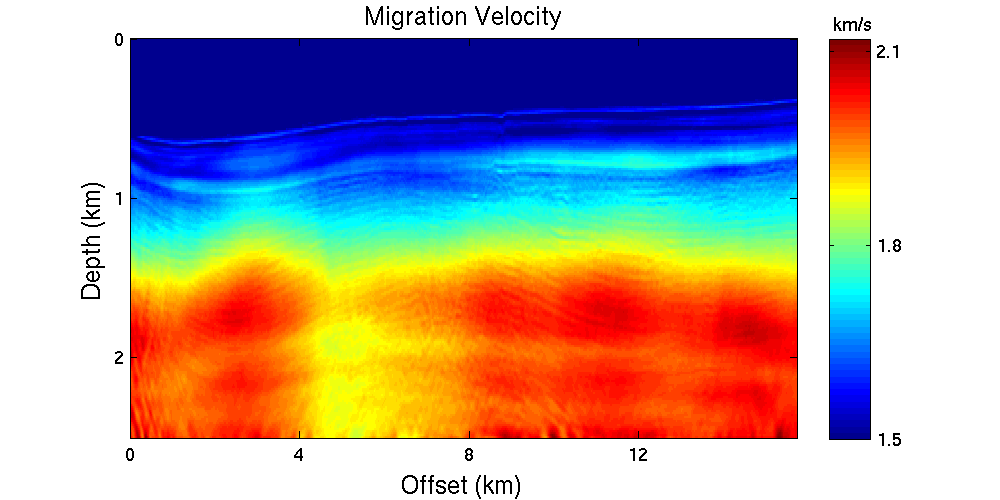 Z (km)
2.5
1.5
18.7
0
X (km)
Marine Field Data
For the frequency bank 0~62.5 Hz, there are 625    
    frequency channels  accommodate up to 625 shots
According to the formula:
Conventional RTM
0
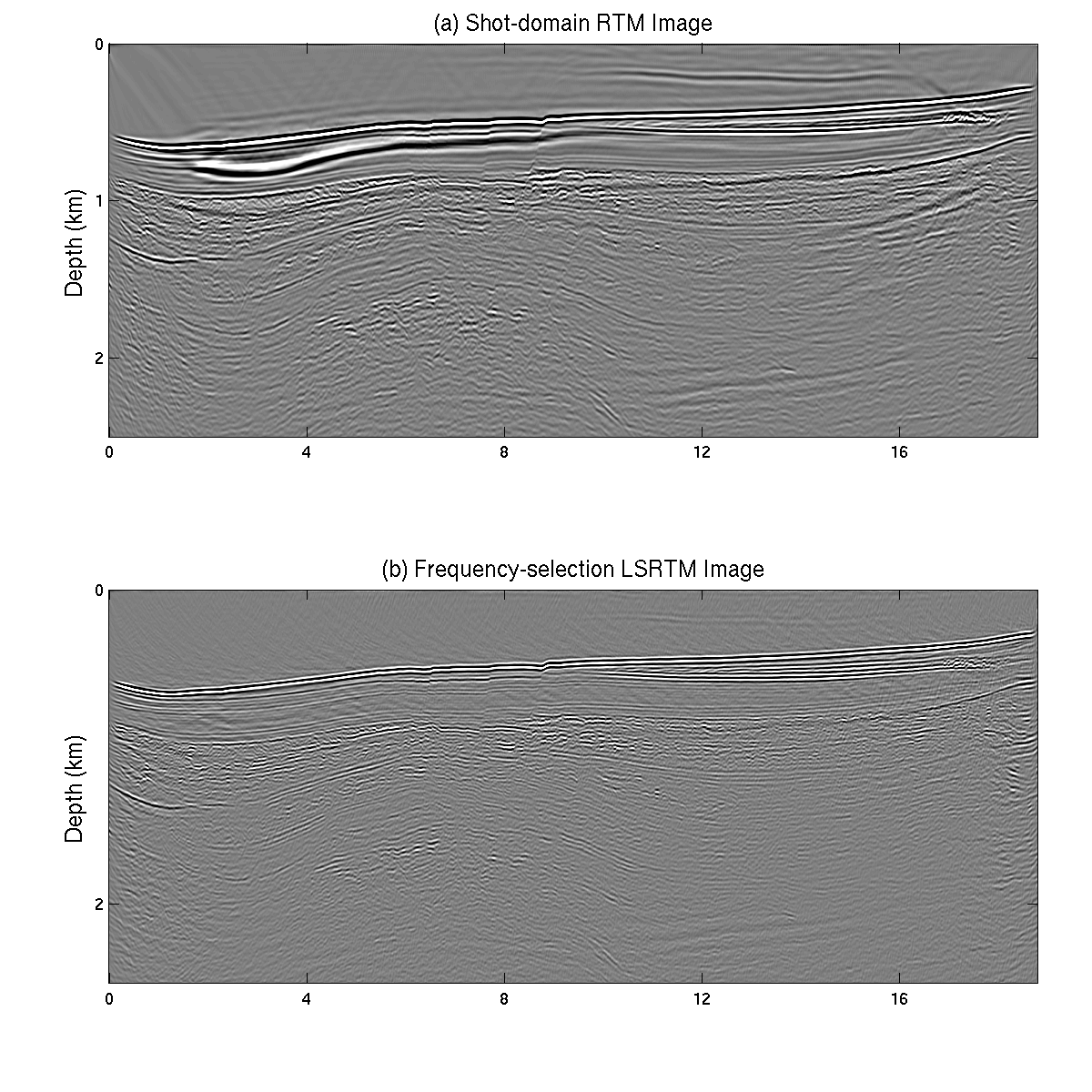 Z (km)
2.5
Frequency-selection LSRTM
Cost: 5
0
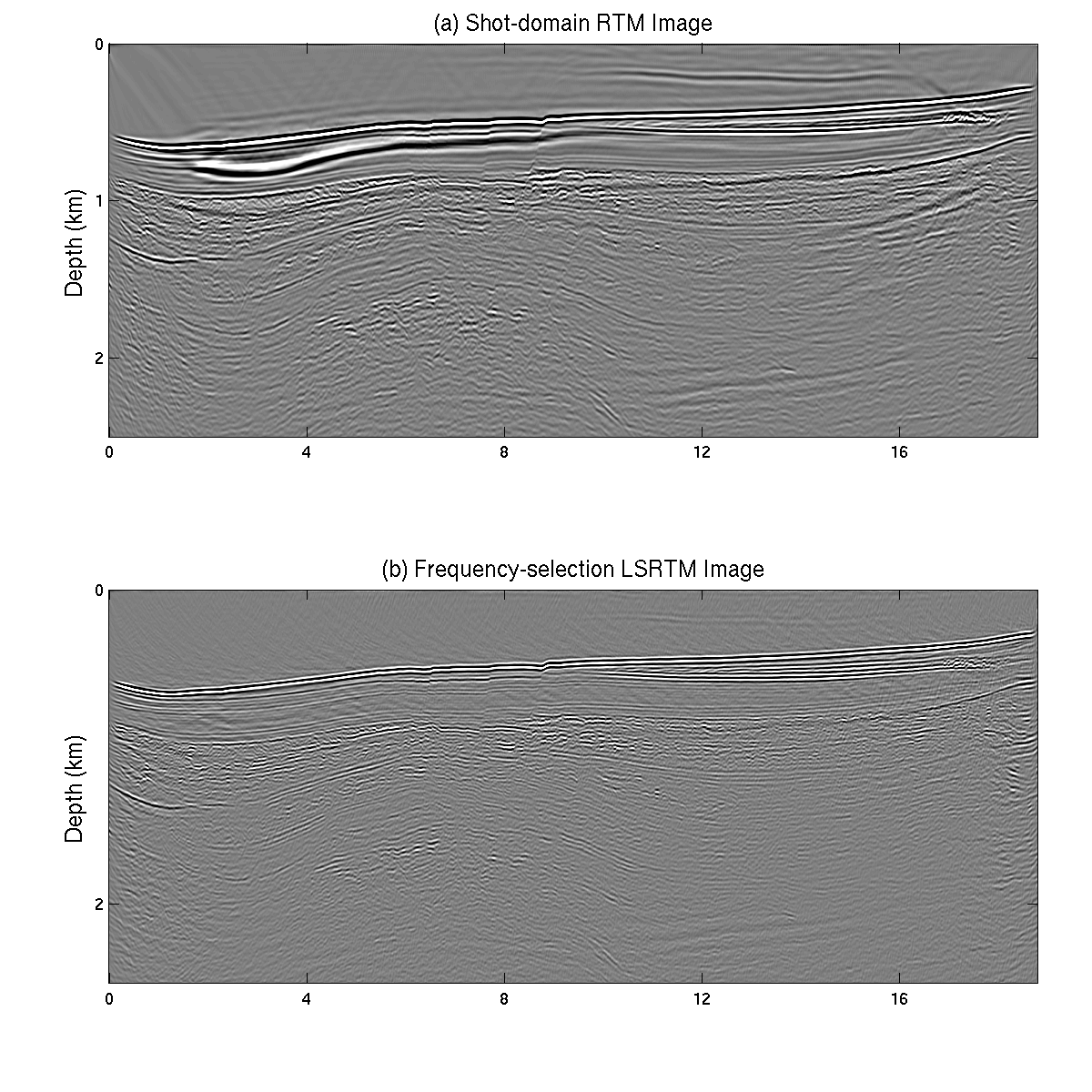 Z (km)
2.5
18.7
X (km)
0
Zoom Views
Conventional RTM
Conventional RTM
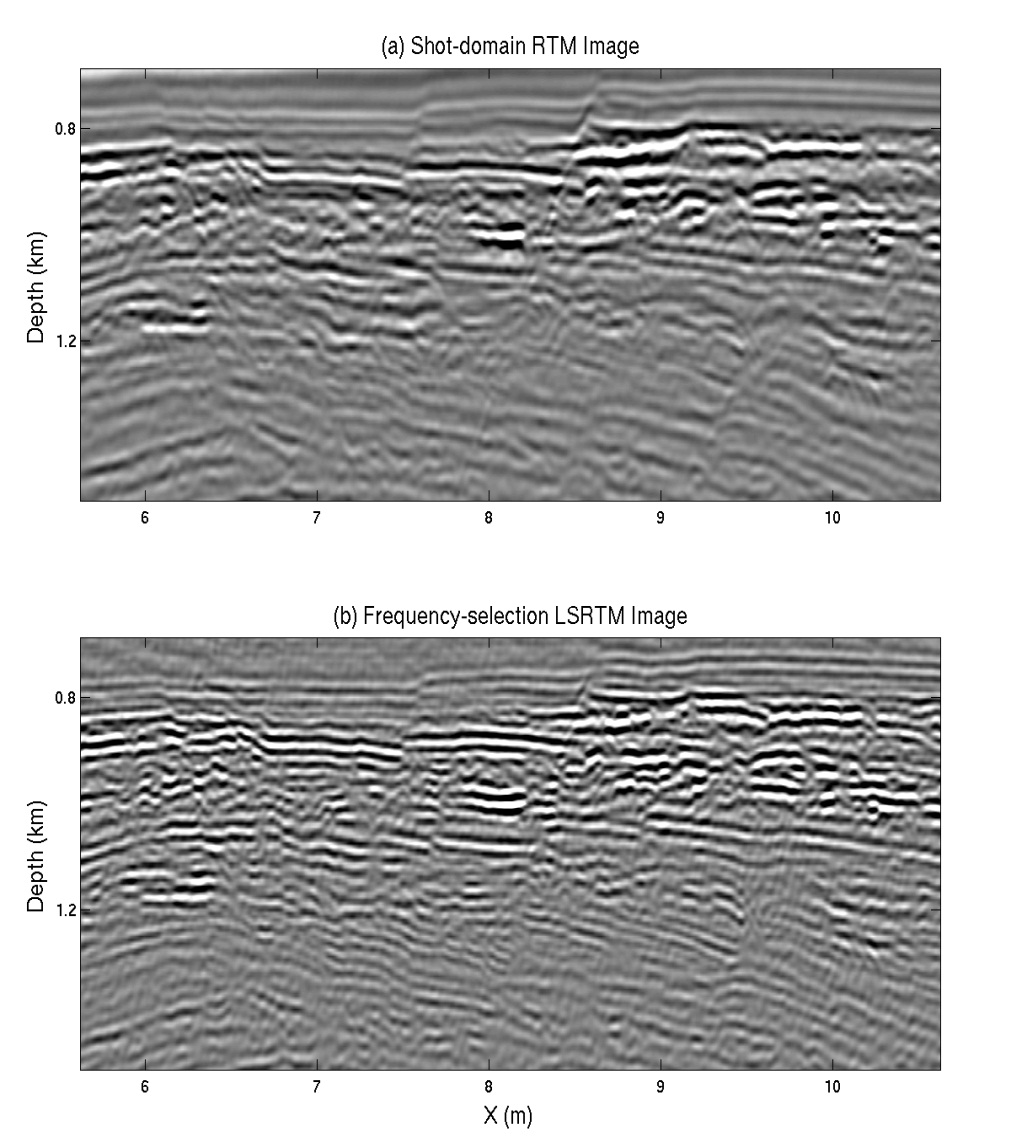 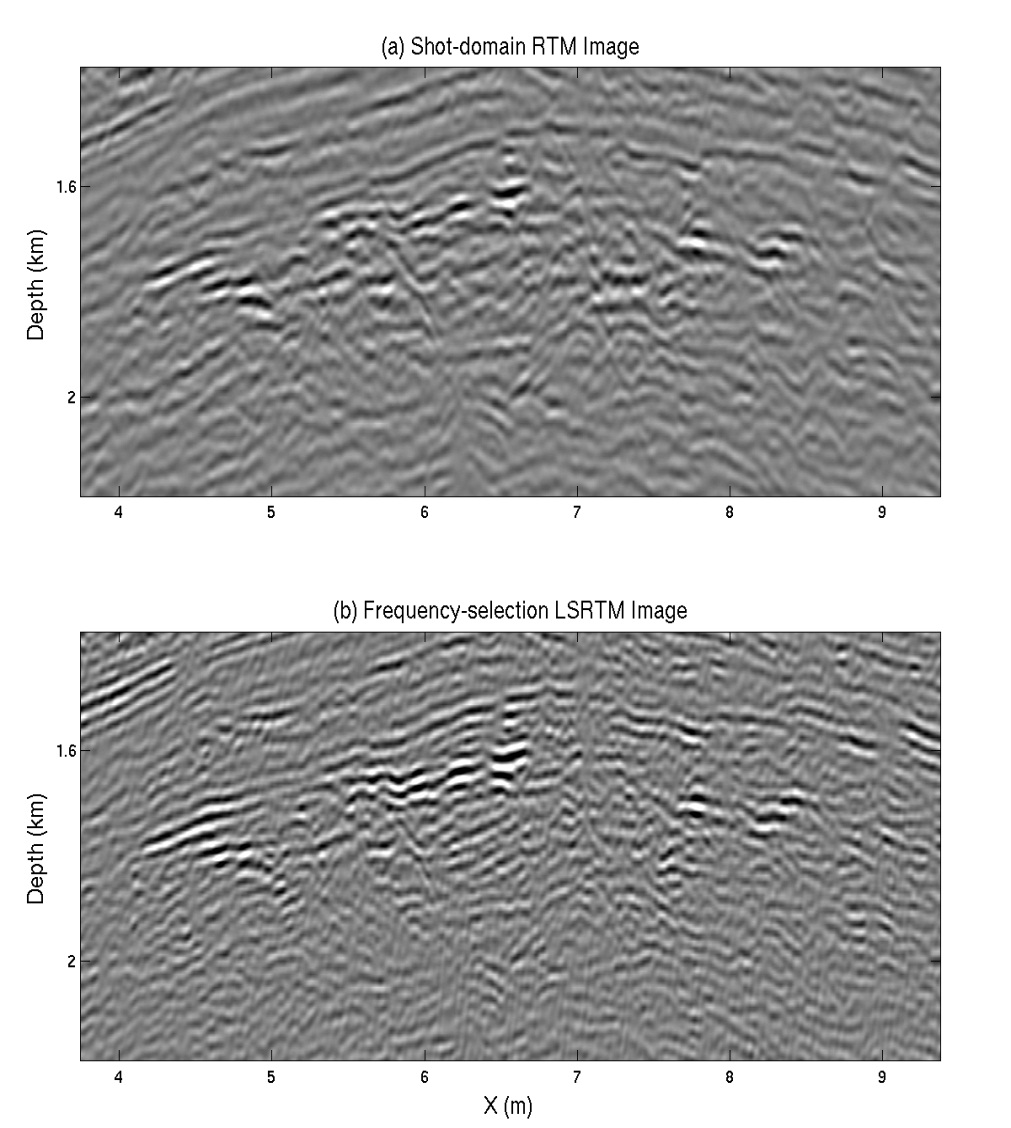 Freq. Select LSRTM
Freq. Select LSRTM
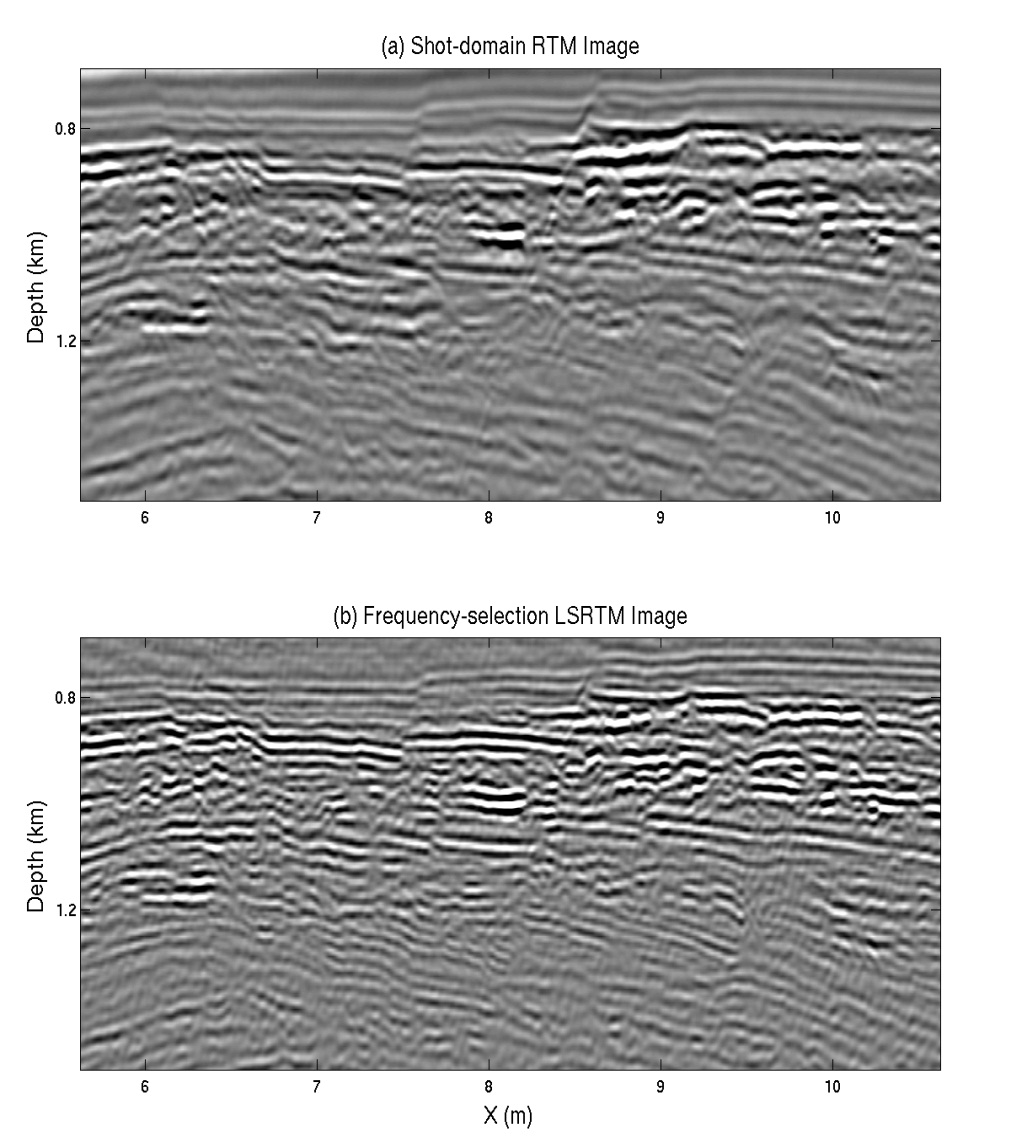 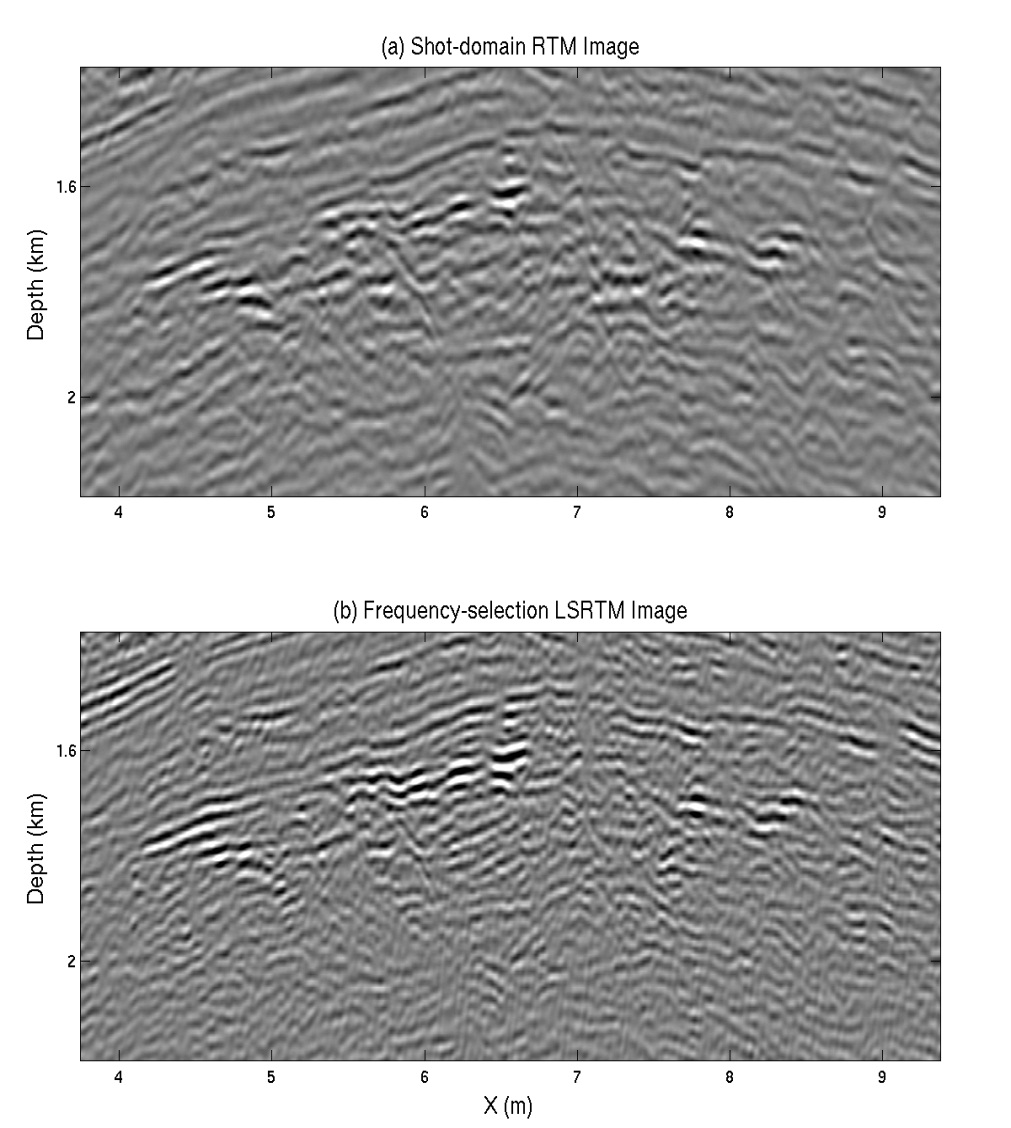 Summary
MLSM can produce high quality images efficiently.
LSM produces high quality image.
Frequency-selection encoding applicable to marine data.
Limitation:
High frequency noises are present.
Sensitive to velocity error (5% errors in velocity led to failure).
Thanks